«Особый ребёнок»в  дошкольной образовательной  организациии
Подготовила  учитель – дефектолог
Копытова Л.В.
Организационная  модель инклюзивной практики в ДОУ
Структурные подразделения инклюзии  ДОУ:
Консультативный   пункт.
Служба  ранней помощи.
Лекотека.
Инклюзивные группы.
Группа развития «Особый ребенок»
Консультативный пункт
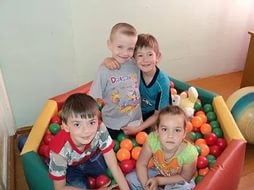 Консультативный пункт создается для родителей (законных представителей) и детей в возрасте от 1 года до 7 лет. Не посещающих  образовательное учреждение.
Цель -  обеспечение единства и преемственности семейного и  общественного воспитания. Оказание  психолого – педагогической помощи родителям, поддержка всестороннего развития личности детей не посещаюших образовательное учреждение.
Служба ранней   помощи
Служба ранней   помощи реализует программу  обучения и воспитания  детей  от 2 мес. до  4 лет, составленную на  основе рекомендаций  по обучению  ребенка раннего возраста.
Цель – организованная психолого – педагогическая  и социальная поддержка семьи, имеющих  ребенка с выявленными нарушениями развития, не посещающих образовательное  учреждение, подбор адекватных способов взаимодействия с ребенком, его воспитания и обучения, коррекция отклонений в развитии.
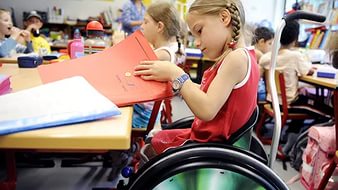 Лекотека
Лекотека -  структурное подразделение ОУ, организующиеся для детей, которые не могут посещать гос. учреждения по состоянию здоровья илиразвития и нуждаются в психолого – педагогической и медико – социальной помощи.
Цель – обеспечение  психолого педагогического   сопровождения детей от 2 месяцев до 7 лет с нарушениями  развития для социализации, формирования предпосылок учебной  деятельность, поддержки развития личности детей и оказания психолого – педагогической помощи родителям.
Инклюзивные группы ДОУ
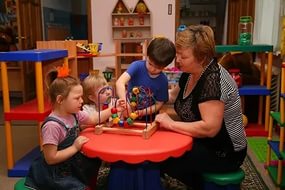 Цель – предоставление образовательных услуг для детей с различными стартовыми особенностями. 

Особенность группы – 2/3 состава группы – воспитанники с уровнем психофизического  развития в соответствии с возрастной нормой, 1/3 воспитанников- дети  с ОВЗ.
Группа развития «Особый ребенок»
Группа создана для детей -  инвалидов от 3 месяцев до 7 лет.
Цель – оказание систематической психолого – медико – педагогической помощи детям – инвалидам, формирования у них предпосылок учебной деятельности, социальной адаптации, содействия родителям в организации воспитания и обучения детей.